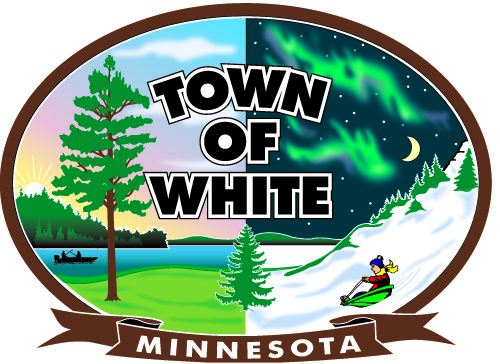 Welcome to the  Town of White Annual Meeting
September 12, 2023
Clerk’s & Treasurer’s Report
Prepared by: Jodi Knaus, Clerk & Amanda Gross, Treasurer
6:00 P.M. Loon Lake Community Center
Town’s Strategic Plan Goals & Objectives for 2023-2025:
Category 1: Facilities Management Strategy: (maintenance, upgrades, long-range use of all assets and liabilities at each facility) (Normal expenditures are not identified in this section such as utilities, supplies, insurance, these are identified in a different section)
Loon Lake Community Center:
Roof repairs were made in August 2023 and continue to be a concern for the Board.  In the near future, a new roof will need to be installed on the building.    
Rentals have increased for 2023 due to the purchase of a bouncy house.  However, rents for the building are very low compared to the operating costs.  
The Town’s attorney is working with the Mesabi East School Board’s attorney to update the deed for the building to transfer full ownership of the LLCC to the Township while removing the restrictions that are currently listed on the deed.  
The Board will continue to have facility planning meetings to determine the future needs of the building.
[Speaker Notes: Board is trying to upgrade facilities as budget allows
LLCC and Fire Department will need major roof repairs in the future]
Town’s Strategic Plan Goals & Objectives for 2023-2025:
Loon Lake Community Center Facilities Management continued:
Major repairs known that need to be planned and budgeted for:    
Roof repairs and/or roof replacement
Heating upgrades - the third boiler will be replaced next year
Lighting upgrades to LED & electrical upgrades
Windows, doors, and other security measures 
New tables and chairs
Stage padding (the PMSG has offered to pay for this)
Town’s Strategic Plan Goals & Objectives for 2023-2025:
Twin Lakes Recreation Area Facilities Management:
Bathroom facilities at Twin Lakes are not ADA compliant and are in need of major upgrades and repairs.  The Board would like to apply for a MN Outdoor Recreation Grant to get the bathrooms remodeled along with the picnic shelters and expand playground equipment.  
The main floor in the Pavilion area heaved over the winter and cracked the new granite top in the island.  It will probably not be replaced and left this way because it actually doesn’t look bad.  
There are also some minor electrical issues in the Pavilion that need to be fixed.  A dual air conditioning/heating unit would be very nice in the Pavilion for renters.   
The Public Works crew still needs to install the basketball hoop.  
There are many ideas the Board has for improving the facility and grounds at Twin Lakes but it all costs money.
Town’s Strategic Plan Goals & Objectives for 2023-2025:
Public Works Facility Facilities Management:  
The security system installed last year has proved to be valuable at the Public Works Garage.  We have gone back and looked at footage multiple times for different things.  
The electronic sign has been installed and looks very nice in front of the Public Works garage/Fire Hall!  An IRRRB grant paid for 50% of the cost of the sign.  It would be nice to have an electronic one installed at Loon Lake Community Center too.  This could be a future grant application. 
St. Louis County will be vacating the premises late Fall 2023 (we don’t have an exact date yet). The Township has taken over ownership of the salt/sand dome and will be providing our own salt/sand which is an added cost to the Township.  In the past, St. Louis County paid for all the salt/sand for both County/Township roads as part of the on-going maintenance agreement.  
With the recent storms, we realize we need to invest in a good generator so the crew can easily access the equipment in the buildings.  The power was out for an extended amount of time and the heavy doors are not easy to open manually.  This is a safety issue for our employees.
Town’s Strategic Plan Goals & Objectives for 2023-2025:
Fire Hall Facilities Management:
The Fire Department has been very lucky this year with grant funding.  We were notified in August we received an Assistance to Firefighter’s Grant in the amount of  $110,859.00 to purchase 15 sets of SCBA uniforms (harness/backpack, face piece, cylinders).  The grant also covers the grant writers fee of $1,200.00.  The Township provides a 5% match.   
The Tri-City Ambulance Contract costs $800.00/month and is paid to the City of Hoyt Lakes for ambulance services for our residents.  This contract expires at the end of 2023.  The City of Hoyt Lakes is promoting a special taxing district to increase revenue instead of continuing the current agreement.  How this works is every tax payer is charged a set amount for living in the service district on their property tax bill.   This has not been agreed to yet by the Township Board and the tax amount has not been determined.  Meetings are being held among the Town of White, City of Aurora, and City of Hoyt Lakes.  
The Fire Hall roof will be repaired soon and the Fire Department would like a concrete skirt installed in front of the Fire Hall.
Town’s Strategic Plan Goals & Objectives for 2023-2025:
City/Town Government Center Facilities Management:
The City of Aurora has hired a consulting company to conduct a Facility Management Study.  Specifically, they are interested in finding out the costs of repairing the City/Town Government Center.  The Township is being included in the survey process because our offices are located there and we pay 20% of all building improvements per the agreement in place.  The City/Town Government Center needs new flooring, lighting, electrical, windows, technology upgrades, and a fire suppression system.  
Cemetery Upgrades: 
An additional columbarium was ordered and will be delivered next Spring.  The Township used ARPA funding for this purchase.  The cost is $41,372.00 and we will need to pay for the concrete apron surrounding the base.  
Office staff continue to enter Cemetery Data into our web-based system.    This is very time consuming but we are getting there!  When we are completed entering the data, residents will be able to find their loved ones online and see where they are buried.
Town’s Strategic Plan Goals & Objectives for 2023-2025:
Category 2:  Organizational Development (personnel, 	policies, training, technology, grants)
PERSONNEL UPDATE:
Curtiss Anttila has been hired as an independent contractor to provide grant writing services and consulting services.  The Board will be creating a Facilities Usage & Development Plan and will update the Strategic Plan looking at the next ten years.  Anttila is also attending the Minnesota Housing Partnership Development meetings on behalf of the Township.  Unfortunately, Township staff and elected officials could not attend these meetings because they scheduled them at the exact time our monthly meetings are held.  Representatives from each East Range entity are attending these meetings.  It was important we had someone representing the Township.  Anttila’s contract is not to exceed $12,000.00/year.     
Negotiations will begin soon for the Local 49 Operating Engineers contract which expires 12/31/2023 (three year contract). We have nine full-time employees receiving benefits and wages according to the contract. 
We have hired three new Fire Department members:  Derek Hirsch, Marshall Ness, and Garet Johnson.  
We have three Elected Officials with an Election each year (Jon Skelton’s term expires this year).  Election Day is Tuesday, November 7, 2023.  We are still looking into moving to four year terms and having every other year elections.
Town’s Strategic Plan Goals & Objectives for 2023-2025:
Category 2: Organizational Development continued (personnel, policies, contracts, training, grants, technology):
Policies Updates:
The Township passed a  moratorium ordinance on the sale of THC products within the Township until January 1, 2025.  The State has until this date to define the law and guidelines.    
The legislature passed many new laws in 2023 affecting the personnel policies such as the Earned Safe and Sick Time Law effective January 1, 2024 and the Paid Family and Medical Leave Law effective January 1, 2026.   
Contracts Updates:
The annual Propane Contract was renewed with Como Oil – price is currently $1.529 per gallon (this is a reduction from last year’s price).  
The Township Board renewed the garbage contract with East Mesabi Sanitation for another five years.  Garbage bag prices were recently increased to help cover tipping fees. This contract reflects a 7% discount of 2023 fees and the waiving of an annual increase.  After this year, there will be an annual increase of 2.5%.  In year five of the contract, it will cost $136,265.88.  This is very costly.  At some point in the future, the Township will need to begin billing residents for this service in addition to them buying bags.  How do you feel about this?
Reminder - This is the last year/season the Township will be plowing private driveways.  There are several local contractors who are available to call.  You may call the Township Office for these referral numbers.
Town’s Strategic Plan Goals & Objectives for 2023-2025:
Category 2: Organizational Development continued (personnel, policies, training, grants, technology):
TECHNOLOGY GRANTS & PROJECT UPDATES:  
Resident’s of Wynne Ridge & Rock N Pine Drive received grant funding from IRRRB & St. Louis County to have Mediacom provide fiber internet service to their homes.  The Project was completed this Spring.  
Mediacom will be installing fiber along 375 homes/locations serving areas along the South side of Embarrass Lake, Cedar Island Lake, Eshquaguma Lake, Bass Lake, Lost Lake, and some areas to the West of Eshquaguma Lake.  Consists of 33.4 miles of fiber network coming off existing Mediacom fiber network along Highway 135 and another from Hutter Road.  Completion of construction and turnup is estimated June 2025.
The Township received $4,000.00 to participate in a Digital Inclusion Study.  We held an Open Forum and had a committee gather information about the technology needs in the Township through an online survey and submitted this information to the Office of Broadband Development.  The information gathered will be a part of the Statewide Digital Plan which is being shared currently throughout the State.   
The Township will be working on establishing a franchise license for technology companies in the near future which would help provide oversight and control over how, where, and when utility companies install infrastructure on our roads and in ditches.  
The Board hired J.R. Kopp as an independent contractor to assist with technology needs and services at a rate of $75.00/hr.  The work will be very minimal and is on an as-needed basis.  This was done to save money as we were paying a company out of Duluth several hundred dollars a month for basically no service.
Town’s Strategic Plan Goals & Objectives for 2023-2025:
OTHER GRANTS & PROJECT UPDATES:
The Township applied for FY24 Congressionally Direct Spending Funding for our roads but was not successful again.  We will keep trying! We will continue to apply for grant funding through IRRRB, MN DNR, and federal funding as they become available.
Town’s Strategic Plan Goals & Objectives for 2023-2025:
Category 3:  Operations/Infrastructure Strategy (roadway improvement schedule, water/wastewater infrastructure & services, and equipment)
ROAD Projects for 2023:
Weather has not been our friend in 2023.  In April, a disaster was declared and the Township roads sustained over $100,000.00 in damages.  We are working with FEMA & St. Louis County to recover some of those costs.  Last week, high winds caused a lot of damage which we are still trying to assess.  The Public Works Department has done a tremendous job clearing the roads.  Please be patient.  
Three Single T Curves will be constructed in 2023 off Highway 100 by St. Louis County (Highway 100 at Road 37, Highway 100 at Loop 36, and Highway 100 at Road 45).  These changes will result in a reduction of .30 mile of township road ownership.  
The Township dedicated $19,000 for Road Striping in 2023 contracted through St. Louis County which was completed a few weeks ago.  They look very nice!!
The Township along with the DNR cleared the Stepetz Road Gravel Pit for future use.  
The Township paid KGM Contractors $39,500.00 to shoulder Trigstad Road since they were in the area.  We also paid $20,000.00 in dust control for 2023.
Town’s Strategic Plan Goals & Objectives for 2022-2025:
Category 3:  Operations/Infrastructure Strategy continued: (roadway improvement schedule, water/wastewater infrastructure & services, and equipment):
Water/Wastewater:
The City of Aurora and Town of White along with the East Range Water Board continue to move the Water Project forward.  
A new water plant will be located in Aurora next to the water tower
The intake structure/water source will be located at Lake Mine
Scenic Acres will be connected to city/town water utilities as part of this Project
We are at 100% Final Design; Total Project Cost Estimate is $30 million with inflation; Estimated Township and City contributions up to $5 million (88% City/12% Town) which would be paid back by utility rates.  
SEH is the engineering firm and David Drown Associates is the Financial Advisor for the project
Recently, bids were advertised and we only had one bidder.  The Water Board will meet next week to determine next steps as the bid came in much higher than expected.  Project timeline is two years.  
A Community Outreach meeting was held in August at the Aurora Community Center.  Future meetings will be held as the Project moves forward.
Town’s Strategic Plan Goals & Objectives for 2022-2025:
Category 3: Operations/Infrastructure Strategy continued:
EQUIPMENT:
A 2024 Mack Tandem Truck has been ordered at a cost of $300,683.00 financed over three years
We have a projected equipment replacement plan in place through 2027.  
In addition to the replacement schedule in place, Public Works would like to purchase a Lowboy and Skidsteer (ASV) in the near future.
Are there any questions before we move to the financial slides of Category 4?
Town’s Strategic Plan Goals &  Objectives:  Category 4 – Financial 2023 Year End Cash Balance Review (YTD)
Category 4-Fiscal Sustainability 2023 Year End Cash Balance
Category 4-Fiscal Sustainability: 2023 Receipts Compared to 2022
Category 4-Fiscal Sustainability continued: 2023 Disbursements Comparable
Investments Breakdown:
Investments Total 2023:
Severance Savings			$125,455.14
(This account is reserved for employee severance)
Gilbert Bank CD #6795 @ 4.25%		$289,862.83
Gilbert Bank Savings 	.4%	 		$233,190.60
Gilbert Bank CD #6939 @ 3% 	       $196,134.07
Gilbert Bank CD #6938 @ 3%	       $211,012.62
Gilbert Bank CD #7075 @ 4.25$          $323,951.65
Total 2023 Investments YTD:		       $1,379,606.91
Total Cash & Investments YTD:	       $3,198,023.61
CD 6938 & 6939 will have an increased interest rate to 4.25%.
Category 4 - Fiscal Sustainability Continued:  Indebtedness
Category 4 – Fiscal Sustainability Continued:Budget Balance Trend (not including investments) 2010-2023 YTD
Category 4 – Fiscal Sustainability Continued:Disbursements vs. Receipts 2010-2023 YTD
Category 4 -  Past Levy Amounts Collected
Category 4 -  Levy Certification Due 9/30/23:
Current Levy Amount:  $1,349,438.00
For 2024, the Township needs a levy increase.  Preferably, a minimum of 6% just to keep up with inflation and the costs of things.  The Fire Department gets 10% of the General Fund and the Garbage Contract is approximately 10% of the entire levy.   Here are the breakdowns of the increase that would be collected by the Town if the percentage of the levy was adopted:  
2% = $26,988.76
4% = $53,977.52
6% = 80,966.28
8% = 107,955.04
10% = 134,943.80
Motion to Set Levy Collectible in 2024
Motion to Accept the Clerk & Treasurer’s Report
Proceed to Other Business
Motion to keep Continuation of Annual Meeting open until the Annual Meeting on Tuesday, March 12, 2024.